Slide perkuliahan
SISTEM OPERASI
Manajemen I/O
Sumber : 
- Modern Operating System, Tanenbaum
 Operating System, Internal and Design Principles, William Stallings
Ken Kinanti Purnamasari
I/O  Hardware
Device I/O
Berdasarkan Sifat Aliran Data :

 Block Device 	
  menyimpan informasi dalam blok berukuran tetap
  (512 – 65.536 byte) yang memiliki suatu alamat.   
  contoh : Harddisk, Blu-ray disc, USB stick

 Character Device	
  menyimpan informasi dalam aliran karakter, tanpa 
  struktur blok. Tidak punya alamat dan fungsi pencarian.
  contoh : Printer, Mouse, Network-interface
Device I/O
Berdasarkan Sasaran Komunikasi : 
 
 Human Readable 	: dengan manusia
			  (monitor, keyboard, mouse)
 Machine Readable 	: dengan perangkat elektronik 
			  (sensor, controller, actuator)
 Communication	: dengan perangkat jarak jauh
			  (modem)
Device I/O
I/O unit 
 
- mechanical	: device I/O (monitor, keyboard, USB printer, HDD) - electronic	: device controller / adapter (chip, circuit-card)
Device
serial bit stream
Controller
block of bytes
Main Memory
error correction
A N S I
I E E E
I S O
Device I/O
Aspek-aspek pembanding antar device : 
 
 Data Rate 	
 Application 	
 Complexity of Control	
 Unit of Transfer
 Data Representation
 Error Conditions
Device I/O
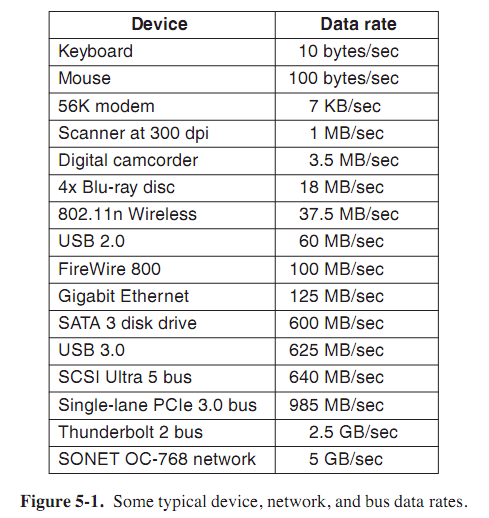 D a t a   R a t e s
Typical I/O Device Data Rate
109
Device I/O
Memory-Mapped I/O
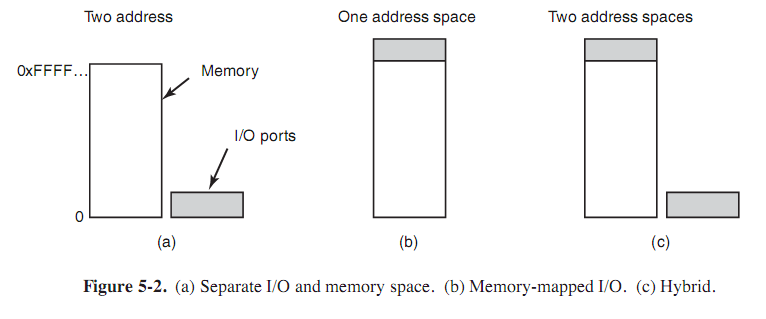 Device I/O
Memory-Mapped I/O

Keuntungan :
 Instruksi tidak harus dalam bahasa Assembly
 Tidak ada proteksi khusus untuk menjaga I/O dari user
 Dapat melakukan reference pada register control

Kerugian:
 Dapat terjadi caching untuk I/O (perlu disable caching)
 Pencarian lama jika hanya menggunakan 1 address-space
Device I/O
Direct Memory Access (DMA)
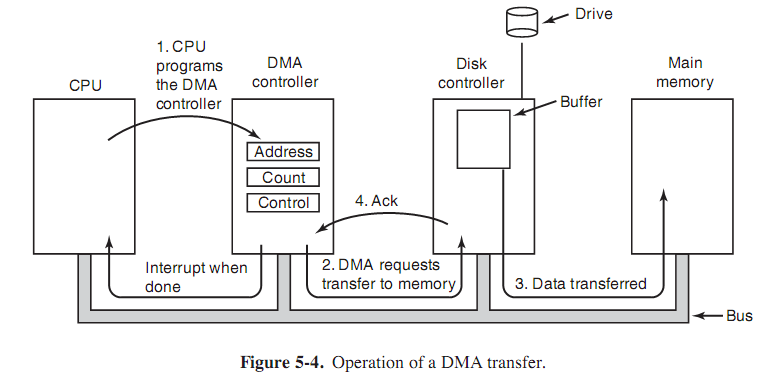 I/O  Software
Organisasi I/O
3 Teknik Mengatur I/O :
 
 Programmed I/O
 Interrupt-driven I/O
 Direct Access Memory (DMA) I/O
Teknik I/O
Programmed I/O
 Prosesor mengeluarkan perintah ke modul I/O.
 Prosesor secara berkala mengecek apakah proses sudah selesai dikerjakan.
 Setelah selesai, prosesor melakukan transfer data ke memori utama.
Interrupt-driven I/O
 Prosesor mengeluarkan perintah ke modul I/O.
 Apabila perintah tersebut sudah selesai dikerjakan, modul I/O akan menyampaikan interupsi ke prosesor.
 Maka, prosesor akan melakukan transfer data ke memori utama.
Direct Memory Access (DMA)
 Prosesor memberikan perintah ke modul DMA.
 DMA menghubungi modul I/O dan mengelola transfer data ke memori utama (tanpa prosesor).
 Setelah transfer data selesai, DMA memberi interupsi ke prosesor.
Evolusi I/O
Prosesor langsung mengatur I/O
 Perangkat dilengkapi I/O Controller
 Perangkat dilengkapi fasilitas Interrupt
 DMA langsung mengatur transfer data ke memori utama
 I/O Controller sebagai Prosesor khusus
 I/O Controller memiliki memori lokal
1
Prosesor langsung mengatur I/O
Memori
Processor
Siapkan data
Selesai ???
Pindah
Data
Device I/O
Data
2
Perangkat dilengkapi I/O Controller
Processor
Memori
Siapkan data
Selesai ???
Pindah
Data
I/O Controller
Device I/O
Data
3
Perangkat dilengkapi fasilitas Interrupt
Processor
Memori
Siapkan data
Pindah
Data
Interrupt
Interrupt
I/O Controller
Device I/O
Data
4
DMA langsung mengatur transfer data ke memori utama
Processor
Memori
DMA
Interrupt
Interrupt
Interrupt
Siapkan data
I/O Controller
Device I/O
Data
5
I/O Controller sebagai Prosesor khusus
Processor
Memori
DMA
Interrupt
Interrupt
Siapkan data
Interrupt
I/O Controller
Device I/O
Data
6
I/O Controller memiliki memori lokal
Memori
Lokal
Processor
Interrupt
DMA
Siapkan data
Interrupt
Interrupt
I/O Controller
Device I/O
Data
TUGAS KELOMPOK
Buatlah makalah perbandingan antara beberapa jenis komputer berikut 
(merk dan tipe bebas):
Standard PC, PC All-in-one, ROG PC, Server PC, Standard Laptop, ROG Laptop

Dengan parameter pembanding:
Device Type, Device Name, Data Rate, Port Type, Adapter Type, Additional Feature, Picture, dll.